IPv6 – The Next Generation of Internet Protocols
Presentation by Jon Evans for Uniforum Chicago on November 30, 2010
MANDATE
Federal CIO Vivek Kundra has issued a directive requiring all U.S. government agencies to upgrade their public-facing Web sites and services by Sept. 30, 2012 to support IPv6… 

Network World.  Sept. 28, 2010
CHINA
Used it for the 2008 Olympic Games in their Network Infrastructure.

CNGI –  China Next Generation Internet
IPv4
I.		Origins
 	         Deployed on January 1, 1983     
II.		Description
              A.     32 bit address in a series of four 8-bit numbers .  Largest                                  		8-bit number is 255.  Can identify 232 addresses.
              B.     Based on binary.  Only two values – 0 and 1. 
              C.     Represented in decimal notation. 
              D.     All IP addresses composed of Network ID and Host ID
III.	    	Classes
               A -  0.0.0.0  to  127.255..255.255
               B -  128.0.0.0  to  191.255.255.255
               C -  192.0.0.0  to  233.255.255.255
               D -  244.0.0.0  to  239.255.255.255 (Multicast)
               E -  240.0.0.0  to  255.255 .255.255 (Reserved)
Types of IPv4
IV.	Private addresses 
                A.     Developed by the IANA
           	B.     Not routed
           	C.     Class A: 10.0.0.0  to  10.255.255.255
           	D.     Class B: 172.16.0.0  to  172.31.255.255
          	E.     Class C:  192.168.0.0  to  192.168.255.255

V.	APIPA (Automatic Private IP Addressing)
                A.     DHCP Failover mechanism for Windows.  
                B.     Range 169.254.0.1  to  169.254.255.254

VI.    	CIDR (Classless Inter-Domain Routing)
                A.     Implemented in 1993 because IP addresses being depleted.
                B.    Variable Length Subnet Mask (VLSM) is used to create additional                         		addresses.
                C.    Written in standard 4 part dotted decimal followed by  /N (0 to  		32).
                   Example: 212.43.43.33/27.  Indicates network prefix.
IPv4
VII. 		Special types
                    A.     0.0.0.0/8  -  Current network
                    B.     14.0.0.0/8  -  Public-Data Networks
                    C.     24.0.0.0/8  -  Cable Television Networks
                    D.     39.0.0.0  -  Reserved but subject to allocation
                    E.     127.0.0.1/8 -  Loopback
                    F.     128.0.0.0/16  -  Reserved but subject to allocation
                    G.    191.255.0.0/16  -  Reserved but subject to allocation
                    H.     192.0.0.0 /24  -  Reserved(IANA)
                    I.      192.0.2.0/24  -  TEST-NET-1
IPv4
VII. 		Special types
                    J.      192.88.99.0/24  -  IPv6 to IPv4 relay (To allow 6to4 addresses to 		exchange traffic with native IPv6 addresses)
                    K.     198.18.0.0/15  -  Network benchmark tests
                    L.     198.51.100.0 /24 -  TEST-NET-2
                   M.     203.0.113.0/24  -  TEST-NET-3
                   N.     223.255.255.0/24  -  Reserved but subject to allocation
                   O.     224.0.0.0/4  -  Multicasts
                   P.      223.255.255.0/24  -  Reserved but subject to allocation
                   Q.     240.0.0.0/4 – Reserved
                   R.     255.255.255.255   -  Broadcast
IPv5
I.	Meant for test/research
II.	Known as ST, then ST2.
III. 	RFC 1819
IPv6
I.		Origins
 		A.      RFC  2460 on December 1998 
         	B.      Once known as IP-The Next Generation (IPng)
II.		Basic concepts
	 	 A.      Larger address space
                      B.      Better routing
                      C.      Easier host configuration
                      D.     Built-in security
                      E.      More efficient priority delivery 
       	              F.      Headers redesigned for better processing and extensibility
III.		Description
                        A.     128 bit address in a series of eight 16 bit fields separated by colons.  Can identify 2128 		addresses.
                        B.      Based on binary.  Only two values – 0 and 1. 
                        C.      Represented in hexadecimal notation
                        D.     Group zeros with :: (Only once)
                        E.      Network portion  is represented by a slash at the end and the number of prefix bits 		for the network.
           	    	  Examples
                   		   3ffe:1900:4545:3:200:f8ff:fe21:67cf
            	                        fe80::884:e09:d546:aa5b
IPv6 ADDRESS CATREGORIES
I.	Unicast
		A.   Ways to get the interface id.
                       1.	Unicast addresses with the prefixes 001 to 111 must use a 		64-bit ID derived from  the Interface Identifier.
		       2.      Interface ID can be randomly generated for anonymity.
                       3.      Assigned during stateful addressing.
                       4.      Manually configured.
                 B.   Types
                        1.     Link-Local
         	        2.     Unique-Local
         	        3.     Global
II.		Multicast
       Anycast
       Special
Types of IPv6 addresses
I.	Unicast
                 A.     Link-local address (APIPA address in IPv4)
                         1.      Not routed
                         2.      Stateless address auto-configuration when 			DHCP not available
                         3.      Starts with fe80::
                         4.      Contains              
                                 a.     10 bits: 1111111010
                                 b.     54 bits: 0
                                 c.     64 bits: Interface ID
Types of IPv6 addresses
I.	Unicast
              B.     Unique-local (Private address in IPv4) 
                         1.     Used to be called Site-local addresses
                         2.     RFC 4193
                         3.     Also called unique local unicast address or local IPv6 			address.
                         4.     Not routed
                         5.     Used within a site
                         6.     Begins with FE and has C to F for third hex
                         7.     Contains
                                 a.     7 bits: 1111111 (Prefix)
                                 b.     1 bit: Set to 1 if assigned locally. If 0, may be 				defined in future
                                 c.     40 bits: Global ID
                                 d.     16 bits: Subnet ID
                                 e.     64 bits: Interface ID
Types of IPv6 addresses
C.     Global Unicast address (Public address in IPv4)
                         1.	Starts with 001 (2000::/3) through 111 (E000::/3) 
	         2.     Contains      
		 a.     48 bits: Global routing prefix
                                 b.     16 bits: Subnet ID
                                 c.     64 bits: Interface ID (MAC address in IPv4)
II.	Multicast address
                 A.     Contains           
      	         1.     8 bits: Prefix
                         2.     4 bits: Flag bits
                         3.     4 bits: scope
                         4.     8 bits: Reserved
                         5.     8 bits: Plen (Length of the prefix in the prefix field)
                         6.     64 bits: Network Prefix
                         7.     32 bits: Group ID
Types of IPv6 addresses
B.     Fixed Scope Multicast 
     	        1.     Interface-Local   
                                     a.      ff01::1  -  All  Node-Local Nodes
                                     b.      ff01::2  -  All Node-Local Routers
                      2.     Link-Local
                                     a.     ff02::1  -  All Link-Local Nodes
                                     b.     ff02::2  -  All Link-Local Routers
                                     c.     ff02::3  -  Unassigned
                                     d.     ff02::4  -  Link-Local DVMRP Routers
                                     e.     ff02::5  -  Link-Local OSPFIGP
                                     f.      ff02::6  -  Link-Local OSPFIGP Designated 				Route
                                     g.     ff02::7  -  Link-Local ST Routers
Types of IPv6 addresses
h.     ff02::8  -  Link-Local ST Hosts
                                      i.      ff02::9  -  Link-Local RIP Routers
                                      j.      ff02::A  -  Link-Local EIGRP Routers
                                      k.     ff02::B  -  Link-Local Mobile-Agents
                                      l.      ff02::D  -  All Link-Local PIM Routers
                                      m.    ff02::E   -  Link-Local RSVP-					ENCAPSULATION
                                      n.     ff02::16 – All MLDv2-capable routers
                                      o.     ff02::6A – All Snoopers
                                      p.     ff02::1:1  -   Link-Local Link Name
                                      q.     ff02::1:2  -  Link-Local All-dhcp-agents
                                      r.      ff02::1:FFXX:XXXX  -  Link-Local 					Solicited-Node address
Types of IPv6 addresses
3.     Unique-Local
                                    a.     ff05::1:2 – All Routers address
                                    b.     ff05::1:3 – All DHCP servers
                                    c.     ff05::1:4 – Depreciated
                                    d.     ff05::1:1000 to ff05::1:13ff – Service 				Location (SLP) Version 2   
  
  -  In the following, the service is in the Group ID.  For example, ff02::101 means the NTP servers in the local network.  The Group ID can be additionally divided.
Types of IPv6 addresses
B.     Permanently assigned multicast addresses 			independent of scopes.
     	         1.     ff0x::   -  Reserved
     	         2.     ff0x::101  -  Network Time Protocol
     	         3.     ff0x::102  -  SGI-Dogfight
     	         4.     ff0x::103  -  Rwhod
     	         5.     ff0x::104  -  VNP
     	         6.     ff0x::105  -  Artificial Horizons – Aviator
     	         7.     ff0x::106  -  NSS – Name Service Server
     	         8.     ff0x::107  -  AUDIONEWS – Audio News 				Multicast
     	         9.     ff0x::108  -  SUN NIS+ Information Service
     	         10.   ff0x::109  -  MTP Multicast Transport Protocol
Types of IPv6 addresses
11.     ff0x::10A  -  IETF-1-LOW-AUDIO
     	         12.     ff0x::10B  -  IETF-1-AUDIO
     	         13.     ff0x::10C  -  IETF-1-VIDEO
     	         14.     ff0x::10D  -  IETF-2-LOW-AUDIO
     	         15.     ff0x::10E  -  IETF-2-AUDIO
     	         16.     ff0x::10F  -  IETF-2-VIDEO
     	         17.     ff0x::110  -  MUSIC-SERVICE
     	         18.     ff0x::111  -  SEANET-TELEMETRY
     	         19.     ff0x::112  -  SEANET-IMAGE
     	         20.     ff0x::113  -  MLOADD
     	         21.     ff0x::114  -  Any private experiment
     	         22.     ff0x::115  -  DVMRP on MOSPF
     	         23.     ff0x::116  -  SVRLOC
Types of IPv6 addresses
24.     ff0x::117  -  XINGTV
               25.     ff0x::118  -  microsoft-ds
               26.     ff0x::119  -  nbc-pro
               27.     ff0x::11A  -  nbc-pfn
               28.     ff0x::11B  -  lmsc-calren-1
               29.     ff0x::11C  -  lmsc-calren-2
               30.     ff0x::11D  -  lmsc-calren-3
               31.     ff0x::11E   -  lmsc-calren-4
               32.     ff0x::11F   -  ampr-info
               33.     ff0x::120  -  mtrace
               34.     ff0x::121  -  RSVP-encap-1
               35.     ff0x::122  -  RSVP-encap-2
               36.     ff0x::123  -  SCRLOC-DA
               37.     ff0x::124  -  rln-server
               38.     ff0x::125  -  proshare-mc
Types of IPv6 addresses
39.     ff0x::126  -  dantz
              40.    ff0x::127  -  cisco-rp-announce
              41.    ff0x::128  -  cisco-rp-discovery
              42.    ff0x::129  -  gatekeeper
              43.    ff0x::12A  -  iberiagames
              44.    ff0x::201  -  “rwho” Group (BSD) (unofficial)
              45.    ff0x::2:0000  to ff0x::2:7ffd  Multimedia Conference 		Calls
     	46.    ff0x::2:7ffe  -  SAPv1 Announcements
     	47.    ff0x::2:7fff  -  SAPv0 Announcements
     	48.    ff0x::2:8000 to ff0x::2:fff  -  SAP Dynamic 			Assignments
Types of IPv6 addresses
III.	Anycast addresses
              A.	Cross between a unicast and multicast address. 
              B.	A group of interfaces usually on separate nodes.                       	C.	When packets are sent, they are sent to the nearest 		interface based on routing protocol distance 			measurement.  	
	D.	Mobile IPv6 uses this.

IV.         Zones
		A.	A network address can be assigned a scope zone.
               B.	A link-local zone is made up of all network 			interfaces connected to a link.
		C.	Addresses are unique within a zone.
		D.	A  zone index suffix on the address identifies the zone.
			Example:
			fe80::884:e09:d546:aa5b%10
Types of IPv6 addresses
IV.	Special
      	A.     Unspecified – 0:0:0:0:0:0:0:0  or ::
      	B.      Loopback  -  0:0:0:0:0:0:0:1 or ::1
      	C.     Addresses compatible with IPv4  -  ::/96
      	D.     Mixed IPv4 and IPv6
          	         1.     Puts values of IPv4 address into low order bytes 			of IPv6
                      2.     Example    
              	             0:0:0:0:0:0:192.168.100.1
	E.     6to4
                	     Prefix of 2002::/16
      	F.     ISATAP
      	G.    Teredo
                 	     Prefix of  2001::/32
ADDRESSES REQUIRED
I.		For Each Host
                A.     Link-local address for each interface
       		B.     Any assigned unicast and anycast addresses
       		C.     Loopback address
       		D.     All-nodes multicast address
       		E.     Solicited-node multicast address for each assigned unicast and 		anycast addresses.
       		F.     Multicast addresses of other groups the host is a member of.
II.		For each router
       		A.     Needs to recognize the above
       		B.     Subnet-router anycast address for the interfaces it is a router 		for.  
       		C.     All anycast addresses for which the router is configured for.
       		D.     All-routers multicast address
       		E.     Multicast addresses of groups the router belongs to.
IPv6 in Ethernet (RFC 2464)
I. 		Pv6 address (Link-Local)for Ethernet Interface contents
      		A.     Interface Identifier
           	        1.     Based on the EUI-64 identifier
                                   a.  Can be made from MAC-48 or EUI-48
		                      -   OUI (First 3 octets) becomes the company_id 
                                         -    4th and 5th octets - FFFE  
                	
                                   Example:
                                       34-56-78-9A-BC-DE becomes 
                                       36-56-78-FF-FE-9A-BC-DE
       	        2.      Complement of the Universal/Local (U/L)bit 0 becomes a 1
                    B.     Interface Identifier is then appended to FE80::/64

Diagram:

      10 bits                   54 bits                                  64 bits
+ ------------------+-------------------------------+-------------------------------------+
|  1111111010  |      (Zeros)                         | Interface Identifier                |
+-------------------+-------------------------------+-------------------------------------+
IPv6 in Ethernet (RFC 2464)
II.		Ethernet Frame
		A.     Ethernet Header
                      1.     Destination  Ethernet address
                      2.     Source Ethernet address
                      3.     Ethernet type code – Must be 86DD
        	B.    Data Field
                      1.     IPv6 Header
                      2.     Payload

III.	MTU
      	Max is 1500 octets
IPV6 HEADER
IPV6 HEADER EXPLAINED
I.		First 40 bytes of Data packet.
II.		Fields
		A.     Version/IP Version (4 bits)
     		        Has the number 6
		B.     Traffic class/Packet Priority (8 bits)
     		        1.     Field used by the source node and routers
     		        2.     Replaces Type of Service field in IPv4
		C.     Flow Label/Flow Management(20 bits)
     		        1.     Identified by together with source address and non-zero 			flow label
     		        2.      The way to handle the flow may be in the data packet or 			with RSVP(Resource Reservation Protocol)
		D.     Payload Length in bytes (16 bits)
     		        1.     Length field in IPv4 includes the IPv4 Header itself but this 			doesn’t.
     		        2.     Extension Headers included in value
     		        3.     Length of data field following the header
     		        4.     Upper limit – 64 KB
     		        5.     Jumbogram is indicated with a zero.
IPV6 HEADER EXPLAINED
E.     Next Header (8 bits)
     		        1.     In IPv4 this is the Protocol Type field
     		        2.     Type of header following current one.
     		        3.     Usually transport layer protocols.
     		        4.     Two  most common types
        		                 a.     TCP – 6
       		                 b.     UDP  -  17
     		         5.    If Extension Headers are used, this is the type of 			the Extension Header
		F.      Hop Limit/Time to Live (8 bits)
                      1.     TTL field in IPv4
       	        2.     Decremented by 1 by each router.
      	        3.      255 max
		G.     Source address (128 bits)
		H.     Destination  address (128 bits)
EXTENSION HEADERS
I.	Explanation
        	A.     Inserted only if needed.  There can be zero or more.
        	B.     RFC 2460
        	C.     Between the IPv6 Header and the upper layer protocol header.
        	D.     Examined usually only by the destination of single address or by all 		nodes representing the multicast.  Exception – Hop-by-Hop 		inspected by each node in the path.
II.	Extension Headers in order they would appear
        	A.     Hop-by-Hop Options
              	        1.     Next Header
              	        2.     Header Extension Length
              	        3.     Options
                                  a.      Jumbogram  
                                           -  If Payload Length has 0 in the IPv6 field, then Hop-by-Hop 			Options Header is looked at.   
                         	        -  If option is 194, then there is a Jumbo Payload.  
                                           -  Supports packets between 65,536 to 4,294,967,295 bytes
                    	b.     Router alert
                                           For routers to notice.  Regular data packets can pass through.
EXTENSION HEADERS
B.     Routing
              	        1.     To give a list of nodes to visit along the way
              	        2.     Fields
                                 a.      Next Header
                                 b.      Header Extension Length
                                 c.      Routing Type
                                 d.      Segments Left
                                 e.      Type-Specific Data
               	        3.     Next Header field in the IPv6 Header field is 43 for this Extension 	               		Header
                          4.     This Header comes into play for 6to4 transition.  The source and 			destination addresses have the prefixes 2002.
EXTENSION HEADERS
C.      Fragment
               	         1.      Source host uses Path MTU discovery to see of packet is too large 			for path.  If that is the case, it fragments the packets.  			Routers in IPv4 fragment the packets.  Reassembly is 			done at the destination.
               	         2.      Preceding Header has 44 in Next Header field for this Header to 			come into play.
               	         3.      Fields
                                   a.     Next Header
                                   b.     Reserved
                                   c.     Fragment Offset
                                   d.     Reserved
                                   e.     M-Flag
                                   	     1: More fragments
                          		     0: Less fragments
                                    f.      Identification
                           4.      Unfragmented original is in every fragment. Then the fragment 			header and the fragment.
                 	          5.      If all fragments are 60 seconds late after the first one, all are 			discarded.
EXTENSION HEADERS
D.      Destination Options
              	         1.     Examined by the destination only.
              	         2.     60 in the Next Header of the previous header indicates this one.
              	         3.     Can appear twice in a IPv6 packet.
                   	a.      If before Routing Header, it has information for the routers to 			process
                                   b.     If before the upper layer protocols, there is information for 			the destination.
              	         4.     Fields
                   	a.     Next Header
                   	b.     Header Extension Length
                   	c.     Options
ICMPv6 (Internet Control Message Protocol)
I.	The basics
	A.     Handles what the protocols ICMP, ARP, and IGMP 		(Internet Group Management Protocol) took care 		of.
	B.     An IPv6 header and zero or more extension headers 		precede the message.
             C.     ICMP message is 58 in the Next Header field
ICMPv6
II.	Four error message categories
             A.     Destination unreachable: 1
             B.     Packet too big: 2
             C.     Time exceeded: 3
 	             1.     0 – Hop limit exceeded
                     2.     1 – Fragment reassembly time exceeded
	     D.     Parameter problems: 4
ICMPv6
III.	Information Messages     	
		A.	Echo Request: 128 (Ping)
              B.	Echo Reply: 129 (Ping)
		C.	Multicast Listener Query: 130
              D.	Multicast Listener Report:  131
              E.	Multicast Listener Done: 132
              F.	Router Solicitation:  133
              G.	Router Advertisement: 134
              H.	Neighbor Solicitation: 135
              I.	Neighbor Advertisement: 136
              J.	Redirect Message: 137
              K.	Router Renumbering: 138
              L.	ICMP Node Information Query: 139
              M.	ICMP Node Information Response: 140
              N.	Inverse ND Solicitation: 141
              O.	Inverse ND Adv Message: 142
              P. 	Version 2 Multicast Listener Report: 143
ICMPv6
III.	Information Messages     	
		S.	ICMP Home Agent Address Discovery Request 			Message: 144
 		T.	ICMP Home Agent Address Discovery Reply 				Message: 145
		U.	ICMP Mobile Prefix Solicitation Message: 146
              X.	ICMP Mobile Prefix Advertisement Message: 147
              Y.	Certification Path Solicitation Message: 148
              Z.	Certification Path Advertisement Message: 149
 		AA.	Multicast Router Advertisement: 151
              BB.	Multicast Router Solicitation: 152
              CC.	Multicast Router Termination: 153
ICMPV6
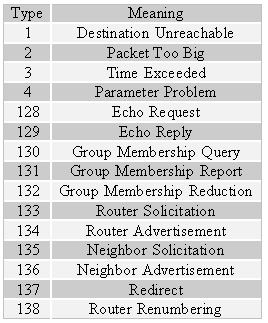 ICMPv6
III.		Fields
		A.     Type (8 bits)
                      1.     Error message if high order bit is zero
     		         2.     Information message if high order bit is one
              B.     Code (8 bits)
                      Depends on message type
              C.     Checksum 
     		         To detect errors in message
              D.     Message Type
                       In an error it will have as much as possible of the 		packet that caused it.
Neighbor Discovery(RFC 2461)
I.		Basics
         	Combines ARP and ICMP Router Discovery and Redirect
II. 	Nodes use ND for
         	A.     Auto-configuration
         	B.     Network prefixes, routes, and other config
         	C.     Duplicate IP address detection
         	D.     Layer 2 addresses of nodes on the same link
         	E.      Neighboring routers to forward their packets
         	F.      Keeping track of reachable and non neighbors
         	G.     Noticing link-layer address changes
Neighbor Discovery(RFC 2461)
III.	Improvement over the IPv4 protocols now used in ND
         	A.      Router discovery
         	B.      Router Advertisement has the link-layer address for the router
         	C.      Router Advertisement has prefix for link (Subnet).
         	D.      Easier process to renumber networks
         	E.      Router Advertisements enable stateless address auto-			configuration and inform hosts when to use stateful (DHCP).
         	F.      Routers use it to notify of MTU for link
         	G.     Multiple prefixes given either by the router or through redirect 		messages
         	H.     Neighbor Unreachability Detection
         	I.      Router Advertisements and redirects use link-local addresses to 		identify routers.
		J.     ND messages have a hop limit of 255 and aren’t answered if 		below.
         	K.     IP Authentication and other security functions can be used.
Neighbor Discovery(RFC 2461)
IV.	 Five ICMP messages for ND
       	A.      Router Solicitation and Router Advertisement
             	         1.     Hosts send a Router Solicitation message and the router 			responds with a Router Advertisement
             	         2.     Optional Extension to Router Advertisement
                                 a.     Used by routers to indicate preferences and more 			specific routes.
                                 b.     Allows host to pick a better route
                         3.     Options field in Router Advertisement
                                 a.     Source link-layer address
                                 b.     MTU size
                                 c.     Prefix information for Stateless auto-configuration.
Neighbor Discovery(RFC 2461)
B.     Neighbor Solicitation and Neighbor Advertisement
           	        Two functions for this pair
                           1.     Link-layer address resolution
                           2.     Neighbor Unreachability Detection
		C.     ICMP Redirect Message
                           1.     Used by routers to tell the node of a better first-hop node 			on the way to the destination.
                           2.      Can inform the node that destination is a neighbor on 			same link  and note a remote subnet.
Neighbor Discovery(RFC 2461)
V.	Inverse Neighbor Discovery
         	A.     An extension  to ND.
         	B.     Originally designed for Frame Relay networks.
         	C.     RFC 3122
         	D.     Has two messages
              	        1.     IND Solicitation
               	        2.     IND Advertisement
         	E.     Similar to Reverse ARP
         	F.      Same format as ND messages, but additional options
         	G.     The Process
                        1.     Host wants the IPv6 address for an interface.  It knows 			the link-layer address.
                        2.     Sends IND Solicitation  to all-nodes multicast address.
                        3.     On link layer, message sent to the interface.
                        4.     Destination replies with IND advertisement with Target 			Address list.
                        5.     If list too big, it sends multiple IND advertisements.
Neighbor Discovery(RFC 2461)
VI.	Secure Neighbor Discovery (SEND)
          	A.     Scenario:  Node on link can identify itself as a default router and 		send forged Router Advertisement messages.
          	B.     RFC 3971
          	C.     Components
                        1.     Certification Path Solicitation and Advertisment messages
                        2.     Cryptographically Generated Address
                        3.     Additional options
                                a.     RSA Signature
                                b.     Timestamp
                                c.     Nonce
            	D.     Can’t be used for
                        1.     Nodes with static addresses
                        2.     Addresses configured with IPv6 Stateless Auto-				configuration.
Neighbor Discovery(RFC 2461)
VII.	Link-Layer Address Resolution
         	A.     When a node has an IP address and wants to know the Link-layer 		address (ARP in IPv4).
                  B.     For nodes on the same link.
                  C.     Neighbor Solicitation message sent to solicited node multicast address 		of the neighbor .  
         	D.     If destination is reachable, the node sends it’s link-layer address.
Neighbor Discovery(RFC 2461)
VIII.	Neighbor Cache and Destination Cache
         	A.     On every node
         	B.     Neighbor Cache
                            1.     List of neighbors traffic recently sent to.
                            2.     Listed by Unicast address
                            3.     Entries contain
                                    a.     Neighbor’s link-layer address
                                    b.     Flag showing if router or host
                                    c.     Whether packets are queued for neighbor
                                    d.     Neighbor’s reachability
                                    e.     Time when next unreachability detection will occur
                            4.     Possible states
                                    a.     Incomplete
                                    b.     Reachable
                                    c.     Stale
                                    d.     Delay
                                    e.     Probe
          	C.     Destination Cache
                            1.     Information on local and remote destinations traffic has recently been sent 		to.
                            2.     Information from ICMP redirect messages.
                            3.     Can contain MTU sizes and roundtrip timers.
Neighbor Discovery(RFC 2461)
IX.	Autoconfiguration
                Allows renumbering of sites by prefixes
X.	MLD (Multicast Listener Discovery)
         	Protocol for Multicast Listeners to register for Multicast addresses 		they want to use for efficient routing.
XI.	Multicast Router Discovery
         	For discovering Multicast routers.
Auto-Configuration
I.		Stateless
		A.     Good for small businesses and individuals
     		B.     Provides IP address

II.		Stateful
             DHCPv6
             A.     Provides IP address and other parameters
             B.     Provides auditing, tracking, and management of 		address allocation
DHCPv6 (RFC 3315)
I.		Reasons for DHCPv6
         		A.     You have a certain addressing scheme
         		B.     Need dynamic assignment of DNS servers
         		C.     Don’t want the MAC address as part of the IPv6 address
         		D.     Want to implement dynamic updates to DNS
         		E.     Combine it with Stateless Configuration so it can provide additional 			information (RFC 3736).
II.		Note
         		Router Advertisement has options to tell the client whether or not to use DHCP.
III.		DHCPv6 uses these multicast addresses
		A.      All_DHCP_Relay_Agents_and_Servers
               	          1.     FF02::1:2
               	          2.     All DHCP agents which are servers and relays are part of this group.
               	          3.     DHCP clients use it to reach the DHCP agents.
          		B.     All_DHCP_Servers address
                	        1.     FF05::1:3
                	        2.     All DHCP servers in a site are in this group
                	        3.     Used by the relays to reach the servers in the site.
DHCPv6 (RFC 3315)
IV.		UDP Ports
         	A.     UDP port 546
                        1.     For clients to listen for DHCP messages
                        2.     For servers and relays to use as destination port for the 			clients.
         	B.     UDP port 547
                        1.     For servers and relays to listen on.
                        2.     Clients use this for destination port for servers and relays.
                        3.     Relays use it to reach servers
DHCPv6 (RFC 3315)
V.	Message types
         	A.     SOLICIT – 1
                   For clients to locate dhcp servers
         	B.     ADVERTISE – 2
                   For servers to respond to Solicit
         	C.     REQUEST - 3
          	        For clients to get info from servers
         	D.     CONFIRM - 4
                  For clients to verify that their address and config are valid for the link
         	E.     RENEW – 5
                  For clients to extend their address and parameters
         	F.     REBIND – 6
                  For clients to extend their address to other DHCP server because their RENEW 		was not acknowledged.
          	G.     REPLY – 7
               	         For DHCP servers to respond to Solicit, Request, Renew, and Rebind 			messages.
DHCPv6 (RFC 3315)
H.      RELEASE – 8
                          For clients to release their IP addresses
          	I.       DECLINE – 9
                          For clients to tell the server that one or more addresses are already 		being used.
          	J.      RECONFIGURE – 10
                         For servers to tell clients that there is new or changed config info.  		Client in turn submits a Renew or Information  Request for the 		information.
          	K.     Information Request – 11
                         For clients to request new parameters
          	L.     RELAY-FORW – 12
                         For relays to forward  client messages to servers.  May either be 		forwarded directly or to other relay agents being encapsulated 		each time.
          	M.     RELAY-REPL – 13
                          For servers to send messages back to clients  same path back - 		through one or more relays.
DHCPv6 (RFC 3315)
VI.		DHCP Message format
        		A.     DHCP Header
                        1.     Message type – 1 byte
                        2.     Transaction ID – 3 bytes
                        3.     Options – variable
        		B.     DHCP Option fields
              	        1.     Option Code – 2 bytes
                        2.     Option Length – 2 bytes
                        3.     Option Data – Variable
DHCPv6 (RFC 3315)
VII.		DHCP Options
        		A.     Client Identifier – 1
              	         For the client DUID
        		B.     Server Identifier – 2
                          For the server DUID
                 C.     Identity Association for Nontemporary Addresses (A_NA) – 3
        		D.     Identity Association for Temporary Addresses (IA__TA) – 4
        		E.      IA Address - 5 
             	         Used to indicate the address associated with IA_NA  or IA_TA.
        		F.     Option Request – 6
             	        a.     Used in a message between client and server to identify a list of 			options.
             	        b.     Can be in a Request, Renew, Rebind, Confirm, or Information 			Request message.
             	        c.     Server can use this in a Reconfigure message for saying what is 			changed or added.
DHCPv6 (RFC 3315)
G.     Preference – 7
             	         Sent by a server to convince the client to use it as it’s DHCP 		server
        		H.     Elapsed Time – 8
             	         Time when the client started the DHCP transaction.
        		 I.      Relay Message – 9
             	         Has the original message in a Relay forward or Relay reply.
        		J.      Authentication – 11
            	        Has the information to authenticate the identity and content of   		DHCP messages.
        		K.     Server Unicast – 12
            	        IP address of the server for the client to use to communicate.
DHCPv6 (RFC 3315)
VIII.		Header fields in Relay Agent and server messages
        		A.     Message type – 1 byte
        		B.     Hop count – 1 byte
        		C.     Link Address – 16 bytes
        		D.     Peer Address – 16 bytes
        		E.     Options – variable
IX.		DHCP Unique Identifier
        		A.     Each DHCP client and server has one.
        		B.     Server uses it for sending the configuration needed for a specific 		client.
        		C.     Should not be changed once assigned.
        		D.     Types
              	        1.     Link-layer address plus time (DUID-LLT)
              	        2.     Vendor-specific unique ID based on enterprise 					number(DUID-EN)
              	        3.     Link-layer address (DUID-LL)
DHCPv6 (RFC 3315)
X.		Identity Association
        		A.     An object for the client and server to use for the identification 		and management of a group of addresses.
        		B.     IAID is chosen by the client to identify a group of addresses for 		one of it’s interfaces.  It is used to get the configuration for 		the interface from the server.
         	C.     Configuration is chosen from the following criteria
               	        1.     The link that the client is connected to.
               	        2.     DUID of the client
                        3.     Other information given through options from the client 
                        4.     Added options from Relay Agents
XI.		Security
                To exchange messages securely IPSec is used.
Auto-Configuration Process
I.		When a IPv6 device is connected it sends a link-local 		multicast router solicitation request for 			parameters.
II.		Router responds with router advertisement packet.  	Contains:
       		A.     Managed Address Configuration Flag (M Flag)
             	         When 1 is indicated, it means a configuration 			protocol like  DHCPv6 should be used for a stateful 		address.
		B.     Other Stateful Configuration Flag (O Flag)
       	              When set at 1, the host should use a configuration      		protocol for other TCP/IP parameters.
		C.     DHCPv6 servers and relay agents use UDP port 547.
Auto-Configuration process continued
III.	M and O values combined
	A.     M and O at zero
       	        1.     No DHCPv6 server
                        2.     Device uses router advertisement for non-link-			local address.
                        3.     Manual configuration for other parameters.
       	        4.     Good for small organizations and individuals.
	B.     M and O at one
                         1.     IPv6 address and configuration obtained from 	
          		      DHCPv6 server.
                         2.     Called DHCPv6 stateful addressing.	
	C.     M is zero and O is one
      	        1.     Use stateless auto-config address 
      	        2.     Obtain configuration from DHCPv6 server.
      	        3.     Called DHCPv6 stateless addressing
                D.     M is 1 and O is zero  
      	         1.     Obtain IPv6 address from DHCPv6 server.
      	         2.     Other parameters from other methods.
                         3.     Rarely used.
IPsec
I.		Basics
                A.     Mandatory for IPv6
                B.     Provides:
	                 1.     Confidentiality
                       2.     Data Integrity
                       3.     Anti-replay protection
                       4.     Key Management (IKE and IKEv2)
               C.     Two modes
	                  1.     Transport Mode
                                a.     End systems initiate and receive protected traffic
                                b.     IP Payload is encapsulated.
                        2.     Tunnel Mode
                                a.     Gateways handle traffic between hosts to protect 			traffic.
                                b.     Entire IP Packet is encapsulated.
II.		Implemented with Authentication Header(AH) and Encapsulating 	Security Payload (ESP) Extension Header.  Can be used alone or t	ogether.
IPsec
A.     Authentication Header (Authentication) –
	                 1.     Provides origin authenticity, connectionless integrity, 			and protection against replay attacks.
		        2.     Protects the Authentication Header itself, Destination 			Options extension Header, and IP Payload.
		        3.     Protects the fixed IP Header, extension headers 			before the AH except for mutable fields (DSCP,  			ECN, Flow Label, and Hop Limit).
	               4.     Runs on top of IP with IP Protocol 51.
		B.     Encapsulating Security Payload (Authenticate and 			encrypt) 
                      1.     Provides origin authenticity, connectionless integrity, 			and confidentiality of packets.  Also provides 			an anti-replay service.
                      2.     Does not protect the IP Packet Header like AH.
                      3.     Runs on top of IP with IP protocol 50.
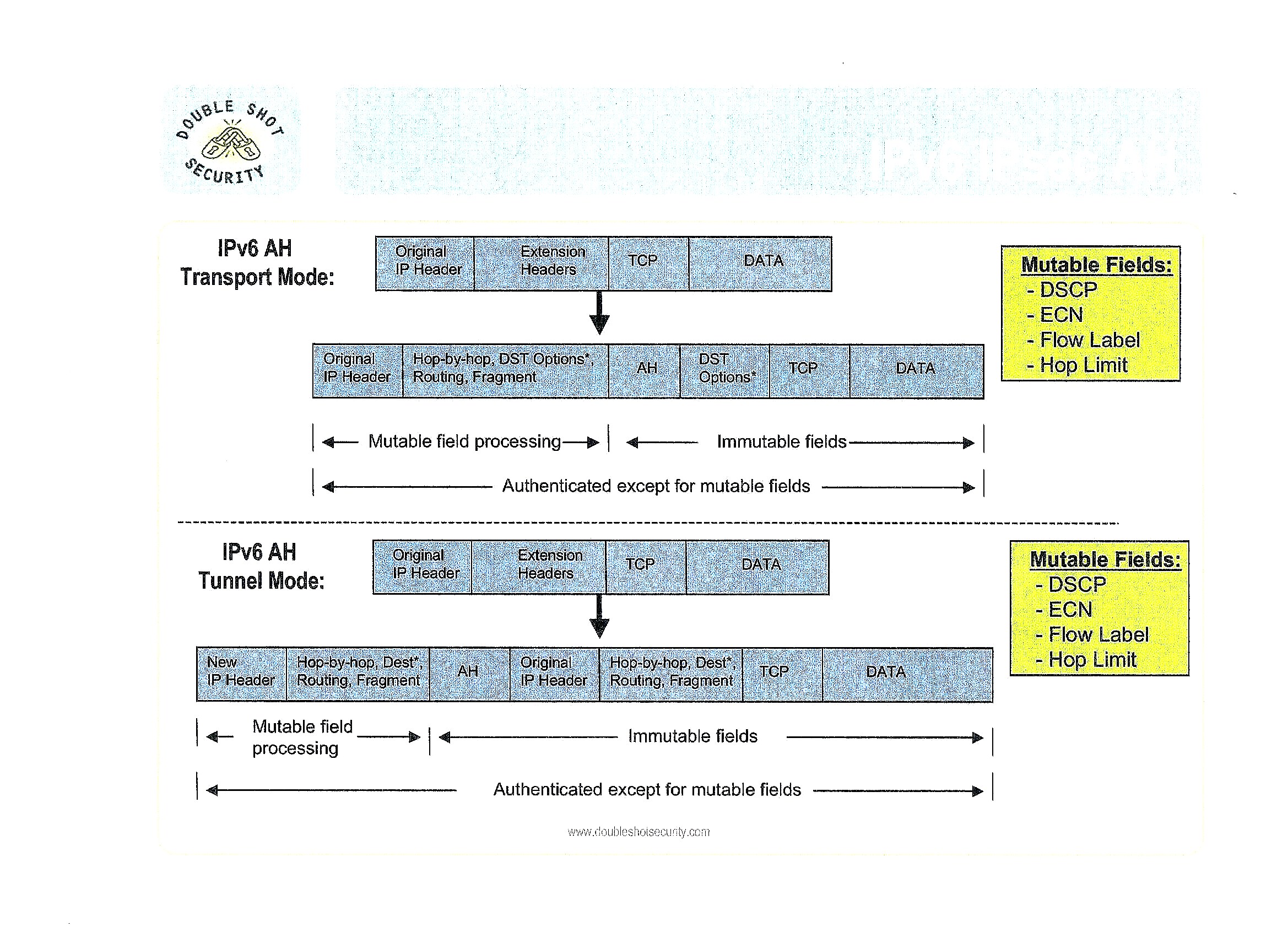 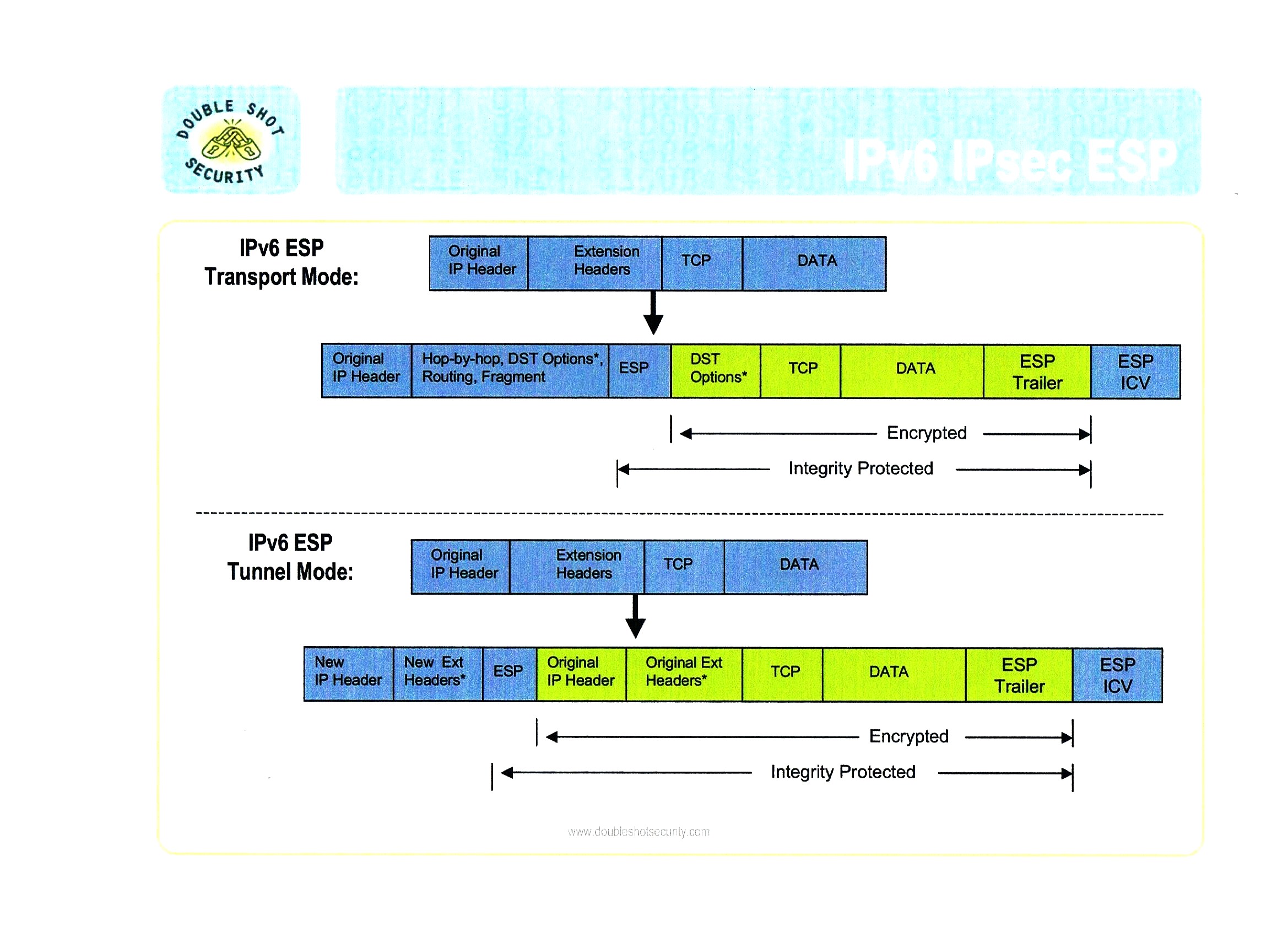 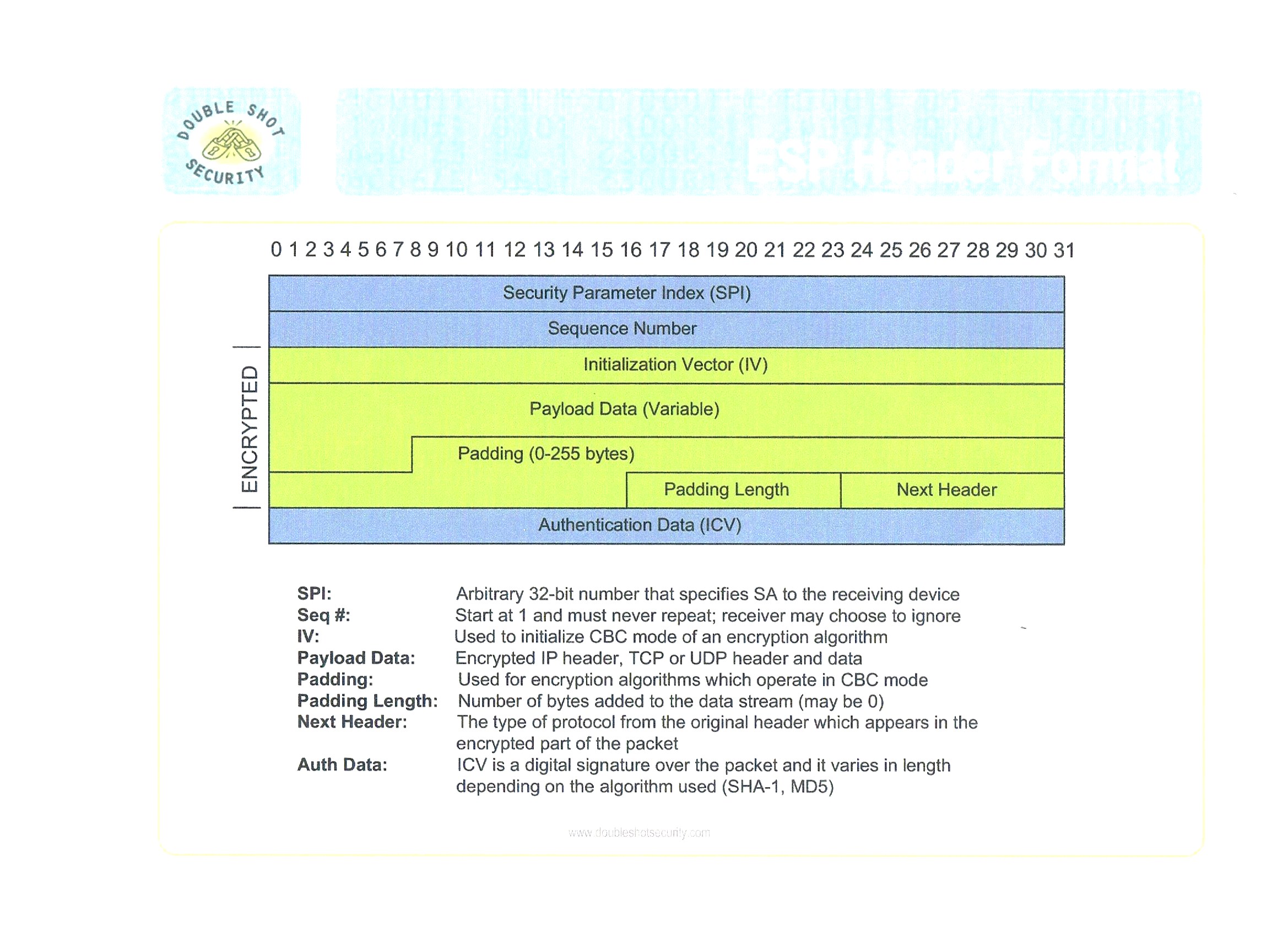 IPsec
III.		Databases
        	A.     Security Policy Database (SPD)
                      1.     Security policy – Rule programmed into IPsec 			implementation that tells it how to 				process different datagrams.
                       2.	Security policies for a device stored in the 				device’s SPD.
        	B.     Security Association Database (SAD)
                      1.     Security Association (SA) – A “contract” that 				specifies the security mechanisms used for 				the secure communication between 				devices.
                      2.     Device’s security associations are in it’s SAD.
                C.     Peer Authorization Database (PAD)
                        1.     To identify the peers or groups of peers authorized to 		communicate with the Ipsec entity.
                        2.      The database provides a link between an SA management 		protocol (Like IKE) and the SPD.
IPSec
Authentication
	Can use crytographic hashes such as MD5 or SH-1.
     Keys
            A.     Manual set-up.
            B.     IKE (Internet Key Exchange)
     Encryption
            Can use DES, 3DES, Blowfish, AES
ROUTING
I.	Routing table
           	A.     Explanation
                         1.     Each IPv6 route in the table is stored in an IPv6 address prefix 			and it’s length, plus additional information.
                         2.     When each IPv6 packet comes in, the router looks at the 			destination address and looks in the routing table.
                         3.     Prefix is compared to the ones in the routing table, and starts 			with the routes with the longest prefixes.
                         4.     If match found, other entries are ignored.
           	B.     Entry for each route
                         1.     IPv6 prefix and prefix length
                	        2.     Next Hop Address
                         3.     Next Hop Interface
                	        4.     Metric
                	        5.     Timer
                	        6.     Route Source (Protocol)
ROUTING
II.		Routing methods
		A.     Static
                         1.     Used and configured the same way as with IPv4.
                         2.     Shouldn’t use a global unicast address as a next hop 				address with routing (RFC  2461)
	               B.     RIPng
                         1.     RIP made for IPv6.
                         2.     Based on  RIPv2 with following changes
                                 a.     Uses IPv6 for transport
                                 b.     IPv6 prefix,  and next hop IPv6 address
                                 c.     Uses multicast group FF02::9 for updates
                                 d.     Updates sent on port 521
                         3.     RFC 2080
		C.      IS-IS for IPv6
	     	         Most of the operational characteristics unchanged but IPv6 		support is added.
ROUTING
D.     OSPFv3 (OSPF for IPv6)
         	        1.     Enhanced OSPFv2.
         	        2.     Distributes IPv6 prefixes
         	        3.     Runs directly over IPv6
                        4.     Added IPv6 attributes
                                 a.     128 bit addresses
                                 b.     Link-local address
              	                 c.     Multiple addresses and instances per interfaces
                                 d.     Authentication with IPSec
                                 e.     Runs over a link instead of subnet.
                         5.     RFC 2740
		E.     MP-BGP
                         1.     Makes BGP-4 available for IPv6.
                         2.     RFC 2545/2858
		F.      EIGRP for IPv6
         	         Same as for IPv4 but there is a module for IPv6
DNS (RFC 3596)
I.		Since DNS is an upper layer protocol, somewhat removed from IP, 		the changes are not too extreme.
II.	Three main modifications
		A.     New resource record 
                         1.     AAAA – mnemonic to represent that the address is 4 times 			the size of IPv4.
                         2.     Structured same way as A record, but it is just larger.
                         3.     Type value is 28.
   	 B.     New reverse Resolution Hierarchy
        	         1.     Whereas IN-ADDR.ARPA (Special domain) is appended to 			the reverse of a IPv4 address for reverse lookups, a 			new domain for IPv6 – IP6.ARPA is used.
        	        2.     Since IPv6 addresses are in hexadecimal, there are 16 			subdomains 0 to F, with each of those having 			subdomains.  
  		C.     Change in Query types 
                           Existing additional query types for A records must also do 		AAAA records.
DNS (RFC 3596)
III.	Additional consideration
                   DNS servers can be queried and respond to queries over IPv4 as 		well for IPv6.
IV.	Clients DNS servers as Resolvers
                   Must be able to handle all record types for IPv4 and IPv6.
QoS (For IP Telephony, Streaming audio, video)
I.		Two main architectures
          	A.     Integrated Services (IntServ)
                        1.     Bandwidth and relevant resources per flow reserved  			end-to-end.
                        2.    RSVP(Resource Reservation Protocol) is part of this.
                                a.     Signaling protocol.
                                b.     Reserves bandwidth and other QoS resources
                        3.     Disadvantages
                                 a.     Implementation quite involved
                                 b.     Cannot scale well.
QoS
B.     Differentiated Services (DiffServ)
                             1.     DS field 
                                     a.     Defines the ToS field of the IPv4 Header and the Traffic 			Class field in the IPv6 Header.
                                     b.     Specifies 64 codepoints. 
                                     c.     DS routines of routers are determined from this field. 
                                     d.     Known as DSCP –  Differentiated Services Code Point  - 6 			bit field.
                             2.     Communication between nodes  is with Per-Hop Behavior 			(PHB).  
                                     a.     Number of PHBs are unlimited.
                                     b.     Determines how packets are forwarded.
                                     c.     Selected by DSCP.
                             3.     DS Domain – Contiguous group of DS routers.
                             4.     DS region -  Set of contiguous  DS Domains.
                             5.     Packet classifiers
                                     a.     Behavior Aggregate Classifier (BA) – Based on DS field
                                     b.     Multi Field Classifier (MF) – Based on single or multiple 			header fields.
                             6.     Scalable and can be used in large networks and the Internet.
QoS
II.	Two fields in IPv6 Header for QoS
          	A.     Traffic Class
                         1.     1 Byte
                         2.     Used by nodes and routers to identify class and priority of 			packets.
                 B.     Flow Label
                         1.     20 bits
                         2.     Assigned by source.
                         3.     There can be a number of flows between source and 			destination.
                         4.     Labels chosen randomly between 00001 to FFFFF.
                         5.     Hosts or routers not using this label set the field to all 0s.
                         6.     All packets in the flow have the same IP and port source 			and destination.
                         7.     All packets must have the same Hop-By-Hop Options 				Header if used, and same Routing Extension Header if 			used.
QoS
III.	Extension Headers
         	A.     Routing Extension
                         Can be used to request a certain route through a sequence of 		nodes
                 B.     Hop-By-Hop Options
                         Can be used to transport at most one router alert signaling 		message for each packet telling the router to process the 		packet.
IPv6 MOBILITY SUPPORT (RFC 3775)
I.		Roaming of mobile Nodes – Point of attachment  to     		Internet without IP address changing.
  		  Can be used for wired networks
II.	Connections to nodes made without user interaction with 		a specific assigned address.
III.	Uses IPv6 features:
              A.     Address auto-configuration
                      1.     Stateless (Network prefix + Interface ID)
                      2.     Stateful (DHCPv6)
              B.     Neighbor Discovery
              C.     Extension Header
      Uses route optimization
IPv6 MOBILITY SUPPORT (RFC 3775)
V.          Main points 
	A.     	Home address 
                          1.     Global unicast address assigned to moble 			phone.
	             2.     Used with home link.
              B.	Care-of- address
                      	1.     Global unicast address for the mobile phone 			to use while away from home and in a 				foreign link.
                      	2.     Mobile phone may have multiple care-of-				addresses.
                      	3.      Primary care-of-address is the one registered 			with the home agent.
TRANSITION METHODS
I.		Dual Stack
         	A.     Nodes that have both protocols are called IPv6/IPv4 nodes.
         	B.     Can send and receive both.
         	C.     Possible configurations
                        1.     IPv6 enabled, IPv4 disabled
                        2.     IPv4 enabled, IPv6 disabled
                        3.     IPv6 and IPv4 enabled                
         	D.     Dual Stack Network
                        1.     Both are forwarded on routers
               	        2.     Both are kept in routing tables.
               	        3.     Takes more memory and CPU power on routers
TRANSITION METHODS
II.		Tunneling
          	A.     Also called encapsulation
          	B.     Can be used in a variety of ways
          	C.     3 components
                            1.     Encapsulation at tunnel entrance
                            2.     Decapsulation at tunnel exit point
                            3.     Tunnel management
          	D.     Scenarios
                           1.     Allows you to have a IPv6 network and use a IPv4 provider to get to 			other IPv6 hosts or networks.
                           2.     IPv6 islands in corporate network with IPv4 backbone.
          	E.     Types
                           1.     Manually configured tunneling
                                   a.     IPv6 packets encapsulated in IPv4 packets and sent through IPv4 			routing.
                                   b.     Point to point tunnels that need to be configured manually.
                           2.     Automatic Tunneling
                                    a.     IPv6 nodes using different kinds of addresses.
                                    b.     These IPv6 unicast addresses carry an IPv4 address in parts of 			IPv6 address fields.
          	F.     Hop Limit
                	        IPv6 –over-IPv4 tunnel is a single hop.
TRANSITION METHODS
G.     Ways of Tunneling
                      1.     Router-to-Router
                      2.     Host-to-Router
                      3.     Host-to-Host
                      4.     Router-to-Host
III.	Tunneling in IPv6
         	A.     Packets are encapsulated in a IPv6 header
         	B.     Packet can be
                      1.     IPv4 Packet
                      2.     IPv6 Packet
                      3.     Any other protocol
         	C.     One or set of Extension headers may also be 			prepended at tunnel entrance.
TRANSITION METHODS
IV.		Methods of transition
       	 A.     6to4 
              	          1.     RFC 3056
                                 2.     IPv6 sites communicate between each other over IPv4 network without a tunnel .  6to4 		routers are used that are also configured for IPv6.
                                 3.     At least one global IPv4 unicast address required with the prefix 2002::/16.  80 bits 		leftover(16 for network, 64 bits for the node interface identifiers).
                                 4.     Not intended as a permanent solution.
         	B.     ISATAP (Intra-Site Automatic Tunnel Addressing Protocol)
                                     IPv6 connections for dual-stack nodes through tunnels over a IPv4 network.
         	C.     Teredo 
                                1.     RFC 4380
                                2.     IPv6 for hosts with one or more layers of NAT by tunneling packets through UDP.
                                3.     Possible solution is to  use 6to4 gateway on a NAT.
         	D.     Tunnel Broker
                                1.     RFC 3053
                                2.     IPv6 providers for users that already connect to internet with IPv4.
                                3.     Users register with the broker who manages the tunneled connections with Tunnel 		Servers (Dual Stack routers).
                                4.     Good for small IPv6 installations.  
         	E.     IPv4/IPv6 coexistence using VLANs
         	F.     Cisco 6PE
                                     Based on hierarchical routing structure of MPLS(Multiprotocol Label Switching).
         	G.     GRE (Generic Routing Encapsulation)
              	        1.     RFC 2784
                               2.     To encapsulate any protocol in another protocol.
         	H.     SSH
              	         SSH tunnels can be used as simple transition mechanism.
TRANSITION METHODS
V.	NAT-PT (Network Address Translation-Protocol Translation)
         	A.     Uses SIIT (Stateless IP/ICMP Translation Algorithm)
         	B.     RFC 2766
         	C.     NAT Gateway sits between IPv6 and IPv4 networks and contains 		a pool of globally unique IPv4 addresses to assign to IPv6 		nodes.
      NAT64 and DNS64
		Intended to replace NAT-PT
Windows
I.		Fully Supported in
         	A.     Windows 7
         	B.     Windows Server 2008 R2
         	C.     Windows Vista
         	D.     Windows Server 2008
II.	Considerations
         	A.     Windows systems will default to tunneling over IPv4 unless the 		ISP specifies otherwise.
               	        1.     Need to have at least one public IPv4 address.
               	        2.     They will receive 6to4 prefix router advertisements from 			the directly connected systems.
         	B.     Networks with NATs – Teredo 
         	C.     Enterprise networks - ISATAP
Windows
Apple
I.		Version
                Supported in MAC OS X v10.3 “Panther”
II.	Config
         	A.     Great support for 6to4
         	B.     Tidbits
                        1.     To start IPv6 on all interfaces
                                ip6 –a
                        2.     To allow clients to accept Router Advertisements
                                sysctl –w net.inet6.ip6.accept_rtadv=1
LINUX
I.	Versions and support
         	A.     Red Hat    
                          1.     Red Hat Enterprise Linux Starting with 5.2  
                          2.     Enabling  
                                  You need to update and configure following files for IPv6 configuration:
	                                /etc/sysconfig/network : Turn on networking in this file. 
                                       /etc/sysconfig/network-scripts/ifcfg-eth0 : Set default IPv6 router IP and server IP address in this file. 

         	B.     Suse Linux
                          1.     Supported in Novell’s SUSE Linux Enterprise Server 10 SP2  
           	         2.     Commands  (Version 10)
                                             # ip -6 address add {IPv6-Address}/{NetMask} dev {device-name}
                   
                                             # ip -6 address add 2607:f0d0:1002:0011:0000:0000:0000:0002/64 dev eth0         
          	C.     Ubuntu
                	        1.     Supported in version 8.10 and up
                	        2.     By default is turned on
UNIX
I.	Sun
     	A.     Version
                                First added with Solaris 8
    	 B.     Support

                         To assign a client an IPv6 IP address, just plumb it and it should                 		pick up the network and the subnet parts (network prefix) 		from the nearest router. The assumption is that the network 		switch or router and the system have IPv6 support enabled. 
			For example:
			ifconfig eri0 inet6 plumb up
UNIX
II.		AIX
         		A.     Version
                                Since version 4.3
         		B.     To upgrade to IPv6 in version 5.2 and later.
                         1.     Setup hosts for IPv6
                         2.     Setup router for IPv6
               	        3.     Setup IPv6 to be configured  on the hosts at boot time
               	        4.     Setup IPv6 to be configured on the router at boot time.
III.		HP-UX
            	A.     Version
                                Since version 11i v1
            	B.     Configuring a Primary Interface
                 	To configure a Primary Interface, edit an  or edit an 			IPV6_INTERFACE[0] statement in the netconf-ipv6 file to 		specify the interface name, such as lan0.  The interface name 		must be the name of the physical interface card, as reported by 		lanscan.
           	(This is from Installing and Administering HP-UX 11i IPv6 software)
z/OS (Mainframe)
I.	Version
                First supported in 1.4
II. 	Configuration
AS/400 (i5/OS)
I.	Version
      	A.     V5R4 more complete implementation than previous versions.
      	B.     Added capabilities in V6R1
II.	Configuration
                 A.     By default it is started when you start TCP/IP.
                 B.  

      		Configuring an IPv6 interface using the character-based interface
                 To create a normal IPv6 interface by using the character-based interface,     	follow these steps:
      		Note: To run the ADDTCPIFC command, you must have *IOSYSCFG 	special authority.
      		1.      On the command line, type ADDTCPIFC (Add TCP/IP Interface command) and press F4 (Prompt) to access the Add TCP/IP Interface menu.
      		2.     At the Internet address prompt, specify a valid IPv6 address.
      		3.      At the Line description prompt, specify a line name (use any name) and press Enter to see a list of optional parameters.
      		4.      Specify any of the other optional parameters that you want, and then press Enter.
CELL PHONES
I.	iPhone
         A.     IPv6 always turned on.  To work, it has to be connected to an IPv6 network.
         B.     Chooses address with the derived EUI-64.
         C.     Only uses Dual Stack
II.	T-Moble
         A.     Has been aggressive with IPv6 implementation
         B.     Plans to use NAT64 for  accessing IPv4 Internet until more IPv6 content is available.
         C.     Wants to have 50% traffic  running over  IPv6 by end of 2011.
III.	AT&T
         Slow to implement
Verizon
         Has a dual-stack method over their LTE network.
CISCO
I.	Version
	A.      First supported in 2001.
        B.      Information for this presentation is 12.4.
Switches
        Packets are transparent. To switches because they are Layer 2 devices.
Routers
       A.     Setting up the Interface
               1.     ipv6 address <ipv6prefix>/<prefix-length>  [eui-64]
               2.     You can specify the total 128 bit global address or use the eui-64 option 		(This option allows the device to use it’s MAC address with 		padding to make the interface ID)
               3.     Example
			Corp(config-if)#ipv6 address 2001:db8:3c4d:1::/64 eui-64
JUNIPER
I.	Version
          Generally supported since 5.1.
Configuration
	A.     Enable IPv6 license to use IPv6 commands

    		  Acquire the license from Juniper Networks Customer Services and 		Support or  Juniper Networks sales representative.
    		  Example
     host1(config)#license ipv6 <license-value> Use the no version to disable the license
	   B.     Configure interface
 		host1(config-if)#ipv6 address 1::1/64
Using IPv6 address in URLRFC 2732
Use Brackets:  []

Examples:
http://[FEDC:BA98:7654:3210:FEDC:BA98:7654:3210]:80/index.html http://[1080:0:0:0:8:800:200C:417A]/index.html http://[3ffe:2a00:100:7031::1] http://[1080::8:800:200C:417A]/foo http://[::192.9.5.5]/ipng http://[::FFFF:129.144.52.38]:80/index.html http://[2010:836B:4179::836B:4179]
INTERNET ORGANIZATIONS
I.		IAB (Internet Architecture Board)
     		A.      In charge of the technical and engineering development 		of the Internet by the ISOC(Internet Society).
              B.     Oversees IETF (Internet Engineering Task Force) and IRTF 		(Internet Research Task Force)
II.		IANA (Internet Assigned Numbers Authority)
              A.     Oversees:
                      1.     Global IP address allocation
                      2.     Root zone management in DNS
                      3.     Media Types
                      4.     IP related symbols and numbers
              B.  Managed by ICANN 
III.		ICANN (Internet Corporation for Assigned Names and 	Numbers)
INTERNET ORGANIZATIONS
IV.		IESG (Internet Engineering Steering Group)
              A.     Composed of members from IETF
              B.     Reviews Internet standards
V.		IETF
              A.      Develops Internet standards: RFCs
              B.      Composed of volunteers
INTERNET ORGANIZATIONS
VI.		IRTF (Internet Research Task Force)
	     	        	Research for future Internet Technology
VII.		ISOC (Internet Society)
                    	International organization concerned with directing standards
VIII.		W3C (World Wide Web Consortium)
                        	Responsible for WWW standards
IX.		RIR (Regional Internet Registry)
     		A.      Oversees allocation and registration of Internet number resources
     		B.      5 RIRs throughout the world
                             1.     ARIN(American Registry for Internet Numbers):US, Canada, and parts of the 		Caribbean
                             2.     AfriNIC (African Network Information Centre): Africa
                             3.     APNIC  (Asia-Pacific Network Information Centre): Asia, Australia and 		neighboring countries
                             4.     LACNIC (Latin America and Caribbean Network Information Centre)  Latin 		America and other parts of the Caribbean
                             5.     RIPE NCC (Reseau IP Europeens Network Coordination Centre) Europe, 		Middle East,  Central Asia
DEPLOYMENT
I.		IPv6 Forum
         		A.     Founded by the IETF Deployment WG in Feb. 1999.
         		B.     Resulted in the creation of regional and local IPv6 Task Forces
II.		Aspects of deployment
         		A.     In November 2008 the penetration  was less than 1% in any country
                           1.     Russia - .76%
                           2.     France - .65%
                           3.     Ukrane - .64%
                           4.     Norway - .49%
                           5.     US - .45%
         		B.     Asia leads in absolute deployment and has huge demand for addresses.
         		C.     Operating System Penetration
                          1.     MAC OS – 2.44%
                          2.     Linux - .93%
                          3.     Windows Vista - .32%
COUNTRY BREAKDOWN
I.		Australia
          	A.     AARNet completed a new network – AARNet 3.
          	B.     IPv6 Tunnel Broker called IPv6 Now Pty Ltd
          	C.     Intermode – ISP
          	D.     Victorian State Government granted funds for a IPv6 Testbed 			network
II.	Canada
     	      TekSavvy is deploying IPv6 network to customers as a Beta.
III.	China
          	A.    China Next Generation Internet
          	B.    CERNET (China Education and Research NETwork) set-up CERNET2 		for IPv6.
         	C.     2008 Olympic games used a IPv6 Infrastructure
                 	Even taxis used it.
III.	Germany
         	A.     M-Net : Regional carrier and ISP established a IPv6 PoP.
         	B.     6WIN: Many scientific networks connected to this.
         	C.     About 7 providers at the end of 2009 offer some kind of IPv6 		implementation over their T-DSL network.
COUNTRY BREAKDOWN
IV.	Finland
         	A.     FICORA (Finnish Communications Regulatory Agency) Domain 		Name Registry added IPv6 capability to DNS servers so that 		IPv6 addresses can be entered when registering for 			domains.
         	B.     In Feb 2008 one ISP had IPv6 capability.
V.	France
         	A.     AFNIC (NIC  - Domain Name Registry) added IPv6 functionality.
         	B.     Renater – French academic network has IPv6 connectivity.
         	C.     Free – Major ISP has IPv6.
VI.	India
          	Sify Technologies Limited, private ISP has dual-stack.
VII.	Japan
        	 NTT, Telecommunications company, touted as first public ISP to offer 	IPv6
COUNTRY BREAKDOWN
VIII.	Luxembourg
          	A.     RESTENA – Research and Education network had IPv6 for some 		years now.
          	B.     P&T Luxembourg – Main telecom and Internet had IPv6 since 		Jan. 2009.
IX.	Netherlands
         	A.     SURFnet – Academic network had IPv6 since 1997.
         	B.     XS4AII – Major ISP provides IPv6 DSL connectivity.
         	C.     BIT BV – Business oriented provider has IPv6.
         	D.     SixXS – Provides IPv6  tunnels worldwide     
         	E.     Signet – First ISP in this country to provide IPv6 over fiber.
X.	Poland
         	A.     Polish national research and education network – Native IPv6 		connectivity available.
         	B.     Polish Internet Exchange Facilitates IPv6 peering.
COUNTRY BREAKDOWN
XI.	Sweden
          	Operators offering IPv6 access
          	A.      Banhnhof
          	B.     Tele2
XII.	United Kingdom
          	A.     JANET:  UK’s education and research network uses IPv6.
          	B.     Andrews and Arnold has non-tunneled IPv6 service.
          	C.     Government  is implemented a new PSN (Public Sector 			Network) using IPv6.
	D.     Entanet , communications provider, an early adopter of IPv6.
COUNTRY BREAKDOWN
XIII.	United States
 	A.     White House directive 
      	         1.     Issued in September 2010 to implement  IPv6 in public-			facing web sites for all US Government agencies by Sept. 30, 		2012.
                          2.     Mandating use of native IPv6 and not transition methods.
                          3.     Second deadline: Sept. 30, 2014 – Upgrade internal client 		applications  that communicate with public Internet servers to 		use native IPv6.
                       	a.     Each agency has to have a transition manager.
                       	b.     Must purchase equipment and software that complies 			with federal government.
                          4.     Memo released in a IPv6 workshop by the National 			Telecommunications and Information Administration. 
   	B.     Bush Administration mandated for a deadline of June 2008 for IPv6 		backbone connectivity and was met.
COUNTRY BREAKDOWN
C.	Cable
         		1.     Meeting held by CableLabs –  Cable Industry’s Research and 			Development Consortium, and National Cable & 				Telecommunications Association.
          		2.     Comcast testing 3 transition methodologies and will have it’s 			network supporting IPv6 by 2012.
          		3.     Other cable operators in other countries – Canada, Europe, and 			Japan will do public trials next year.
          		4.      U.S. Cable industry prefers  dual-stack.
   	D.     Google 
       		Held Conference in June 2010
   	E.     AT&T
        	        1.     Some say it is lagging behind carriers such as:
                                  a.     Hurricane Electric
                                  b.     NTT America
              	                c.     Global Crossing
        	        2.     Have some IPv6 services available such as dual stack for Enterprise  		customers.
         	        3.     Absent at the Washington DC workshop and CableLabs meeting.
        	        4.     Was present at the Google conference.
        	        5.     Promising residential implementation by end of 2011 and MPLS-based 		hosting by end of 2010.
COUNTRY BREAKDOWN
F.      Hurricane Electric
      	        1.     Has  a IPv4/IPv6 backbone in Asia, North America, and Europe 
     	        2.     Has a free IPv6 tunnel broker service  
    	        3.     Has Facebook and Cisco as customers.
   	G.     BlueCat
		IPv6 Address Management
   	H.     Verisign
	         1.	Global registry operator for .com and .net.
                             2.	Supported IPv6 since 2002.
   	I.      Testing
       	        1.     University of New Hampshire InterOperability Laboratory
       	        2.     US Department of Defense 
   	J.      Verizon
       		First IPv6 devices available 4th qtr.
   	K.      NTT America
        	       1.     Offered dual-stack and tunneling since 2004.
        	       2.     Customers
              	               a.     Web hosting companies
                                   b.    DNS Providers
              	               c.     Managed Security Services Providers
                                   d.     FAA.
    	L.     Global Crossing
                            1.     Tunnels IPv6 traffic over it’s MPLS core with 6PE
         	        2.     Devices at edge of it’s network support dual-stack
REFERENCES
Networking Applications
	Bieringer, Peter, et al..  “Current Status of IPv6 Support for Networking Applications”.   Deepspace6.net.  Web.
	<http://www.deepspace6.net/docs/ipv6_status_page_apps.html>

	Other purposes for IPv6
	Blankenhorn, Dana.  “Open source vs.  global warming”.  ZDNet.  Nov. 23, 2010.  Web.
	<http://www.zdnet.com/blog/open-source/open-source-vs-global-warming/7873>

	Bluecat
	Bluecat.  “BlueCat Networks releases most complete IPv6 Address Management Platform”.  BluecatNetworks.com.  Oct 14, 2010.  Web. 
	<http://www.bluecatnetworks.com/press-releases/2010/bluecat-networks-releases-most-complete-ipv6-address-management-platform>
REFERENCES
Moving to IPv6
	Cacas, Max.  “DoD research agency leads IPv6 transition”.  Federalnewsradio.   Nov. 11, 2010.  Web.
	<http://www.federalnewsradio.com/?nid=35&sid=2114320>

	Application and patch database
	Campus IPv6 Wiki.  “IPv6 application and patch database”.  Ipv6.niif.hu.  Web.
	<http://ipv6.niif.hu/m/ipv6_apps_db>

	Porting applications
	Castro, Eva M.  “Porting applications to IPv6 HowTo”.  Gsyc.escet.  Web.
	<http://gsyc.escet.urjc.es/~eva/IPv6-web/ipv6.html>
REFERENCES
Cisco config
	Cisco.  “Cisco IOS IPv6 Configuration Guide, Release 12.4”.  Cisco. Web. 
	<http://www.cisco.com/en/US/docs/ios/ipv6/configuration/guide/12_4/ipv6_12_4_book.html>

	IPsec
	Cisco.  “Implementing IPsec in IPv6 Security” .  Cisco.  Web.
	<http://www.cisco.com/en/US/docs/ios/ipv6/configuration/guide/ip6-ipsec.html#wp1101822>

	Routing
	Cisco.  “IPv6 Routing At-A-Glance”.  Cisco. pdf file. Web.
	<http://www.cisco.com/en/US/technologies/tk648/tk872/technologies_white_paper0900aecd80260051.pdf>

	Ubuntu
	Codingmyself.  “How to set the static ipv4 and ipv6 address in ubuntu.  Wordpress.  Web.
	<http://codingmyself.wordpress.com/2010/03/26/how-to-set-the-static-ipv4-and-ipv6-address-in-ubuntu/>
REFERENCES
Apple Mac OS
	Evanjones.ca.  “Collected Mac OS X IPv6 Wisdom”.  Evanjones.ca.  Web.
	<http://evanjones.ca/macosx-ipv6.html>

	IPsec
	Friedl, Steve.  “Steve Fiedl’s Unixwiz.net Tech Tips: An Illustrated Guide to IPsec”.  Unixwiz.net.  Web.
	<http://unixwiz.net/techtips/iguide-ipsec.html>
REFERENCES
Red Hat Linux
	Gite, Vivek.  “Red Hat/CentOS IPv6 Network Configuration”.  NixCraft.  Jan. 23, 2009.  Web.
	<http://www.cyberciti.biz/faq/rhel-redhat-fedora-centos-ipv6-network-configuration/>

	Suse Linux Config
	Gite, Vivek.  “Suse Linux (SLES10) IPv6 Configuration”.  nixCraft. March 18, 2009.  Web.
	<http://www.cyberciti.biz/faq/configuring-ipv6-in-sles10-opensuse-linux/#comments>
	
	Forum
	Gogonet.  IPv6 products, community and services.  Gogonet.gogo6.com.  Web.
	<http://gogonet.gogo6.com/>

	Google Conference
	Google.  Google IPv6 Implementors Conference.  Google.  June 10, 2010.  Web.
	<https://sites.google.com/site/ipv6implementors/2010/agenda>
REFERENCES
Moving to IPv6
	Hachman, Mark.  “IPv4 to IPv6 IP Address Transition Becoming Critical”.  PCMAG.com.  Oct. 18, 2010.  Web.
	<http://www.pcmag.com/article2/0,2817,2371036,00.asp>

	Hagen, Silvia.  IPv6 Essentials.  Sebastopol, CA.  O’Reilly Media, Inc.  2006.

	Moving to IPv6
	Halliday, Josh.  “Google vicd-president issues stark internet warning”.  Guardian.co.uk.  Nov. 11, 2010.  Web.
	<http://www.guardian.co.uk/technology/2010/nov/11/google-vint-cerf-internet>

	Moving to IPv6
	Halsey, Mike.  “Could the change to IPv6 Break the Internet?”.  Ghacks.net.  Nov. 11, 2010.  Web.
	<http://www.ghacks.net/2010/11/11/could-the-change-to-ipv6-break-the-internet/>

	IP4 Status
	Hurricane Electric.  Hurricane Electric IPv4 Exhaustion Counters.  Ipv6.he.net.  Web.
	<http://ipv6.he.net/statistics/>
REFERENCES
HP-UX
	Hewlett Packard.  “Installing and Administering HP-UX 11i”.  docs.hp.com.  pdf file. Web.
	<http://docs.hp.com/en/T1306-90001/T1306-90001.pdf>

	HP-UX
	HP.com.  “IPv6”.  Hp.com.  Web.
	<http://h10026.www1.hp.com/netipv6/Ipv6.htm>

	Subnet calculators
	Hogg, Scott.  “IPv6 Subnet Calculators”.  NetworkWorld.  Nov. 11, 2010.  Web.
	<http://www.networkworld.com/community/node/68781>

	Deployment
	Hurricane Electric. Global IPv6 Deployment Progress Report.  Updated every day. Web.
	<http://bgp.he.net/ipv6-progress-report.cgi>

	Hurricane Electric
	Hurricane Electric.  Hurricane Electric IPv6.  Web.
	<http://ipv6.he.net/>
REFERENCES
AS/400
	Ibm.  IBM i6.1 Information Center.  Ibm.  Web.
	<http://publib.boulder.ibm.com/infocenter/iseries/v6r1m0/index.jsp?topic=/clfinder/finder30.htm>

	Hardware
	Impress Media. “Billion gives IPv6 to X-Series customers in New Year”.    Nov. 26, 2010. Web.
	<http://www.impress.com.au/press-releases-mainmenu-1/billion-mainmenu-67/1094-billion-gives-ipv6-to-x-series-customers-in-new-year.html>

	IPv6 – General
	IPv6.com.  Web.
	<http://ipv6.com/>
REFERENCES
Apple MAC OS
	Ipv6int.net.  “Apple Mac OS X IPv6”.  Ipv6int.net.  Web.
	<http://ipv6int.net/systems/mac_os_x-ipv6.html>

	Sun Solaris
	Ipv6int.net.  “Solaris IPv6”.  Ipv6int.net.  Web.
	<http://ipv6int.net/systems/solaris-ipv6.html>

	Vendor Application Database
	Ipv6-to-standard.org.  “IPv6 to standard”.  Ipv6-to-standard.org.  Web.
	<http://www.ipv6-to-standard.org/>
REFERENCES
IPSec
	Kaeo, Merike.  “IPv6 IPsec Availability” ARIN.  Pdf file.  Web.
	<https://www.arin.net/participate/meetings/reports/ARIN_XXI/PDF/tuesday/ARIN-IPsecv6.pdf>

         Canada
	Keller, James.  “What happens when the Internet runs out of IPs?  We’re about to find out.  The Canadian Press.  Nov. 24, 2010.  Web.
	<http://www.winnipegfreepress.com/breakingnews/what-happens-when-the-internet-runs-out-of-ips-were-about-to-find-out-110419004.html>
	
	UK
	Kennedy, Steve.  “The mind-boggling world of IPv6, and why it matters to the future of the Internet”.  The Next Web.  Nov. 20, 2010.  Web.
	<http://thenextweb.com/uk/2010/11/20/the-mind-boggling-world-of-ipv6-and-why-it-matters-to-the-future-of-the-internet/>

	 Lammle, Todd.  CCNA Study Guide.  Sixth Edition.  Indianapolis, IN.  Wiley Publishing, Inc. 2007.

	
	LaPage, Andy.  CompTIA A+ Certification Essentials.  Axco Press.  2009.

	Suse Linux
	Levy, Roger.  Letter to Richard J. Duncan.  Novell.  Pdf file.  Web.
	<http://jitc.fhu.disa.mil/adv_ip/register/certs/novell_suse_10_sp2_loc.pdf>
REFERENCES
Ireland
	McCarra, Darren.  “IPv6, Ireland, and the future of the internet.  The Sociable.  Nov. 27, 2010.  Web.
	<http://sociable.co/2010/11/26/ipv6-ireland-and-the-future-of-the-internet/>

	UK
	MarkJ.  “Entanet UK Warns of Turbulent Times for ISPs that fail to Adopt IPv6”.  ISPreview.  Nov. 26, 2010.  Web.
	<http://www.ispreview.co.uk/story/2010/11/26/entanet-uk-warns-of-turbulent-times-for-isps-that-fail-to-adopt-ipv6.html>
REFERENCES
AT&T
	Marsan, Carolyn Duffy.  “AT&T Lagging While Others Lead on IPv6”.  PCWorld.  Oct. 27, 2010.  Web.
	<http://www.pcworld.com/businesscenter/article/208948/atandt_lagging_while_others_lead_on_ipv6.html>

	Cable
	Marsan, Carolyn Duffy.  “U.S. cable companies embrace IPv6”.  Computerworld.  Oct. 28, 2010.  Web.
	<http://www.computerworld.com/s/article/9193939/U.S._cable_companies_embrace_IPv6?taxonomyId=16>
	
	US
	Marsan, Carolyn Duffy.  “White House issues IPv6 directive”.  Networkworld.  Sept. 28, 2010.  Web.
	<http://www.networkworld.com/news/2010/092810-white-house-ipv6-directive.html>
	
	Ubuntu
	META/LPAR.  “IPv6 with Bonjour/Zeroconf in Ubuntu”.  Lpar.auth.com.  Jan. 6, 2009.  Web.
	<http://lpar.ath0.com/2009/01/06/ipv6-with-bonjourzeroconf-in-ubuntu/>

	Windows
	Microsoft.  “IPv6”.  Microsoft.  Technet.  Web.
	<http://technet.microsoft.com/en-us/network/bb530961.aspx>

	Interface ID
	Microsoft.  “IPv6 interface identifiers.”  Microsoft.  Technet.  Jan. 21, 2005.  Web.
	<http://technet.microsoft.com/en-us/library/cc736439(WS.10).aspx>
REFERENCES
Various OS
	Mohacsi, Janos.   “IPv6 host configuration”.  6diss.org.  2005.  Pdf file.  Web.
	<http://www.6diss.org/workshops/saf/host-configuration.pdf>

	iPhone
	Morr, Derek.  “IPv6 on iPhone”.  Personal.psu.edu.  Jone 21, 2010.  Web.
	<http://www.personal.psu.edu/dvm105/blogs/ipv6/2010/06/ipv6-on-iphone.html>

	T-Mobile
	Morr, Derek.  “T-Mobile is pushing IPv6. Hard.”  Personal.psu.edu.  June 29, 2010.  Web.
	<http://www.personal.psu.edu/dvm105/blogs/ipv6/2010/06/t-mobile-is-pushing-ipv6-hard.html>
REFERENCES
Sun Solaris
	Nagarajayya, Nagendra.  “Migrating to IPv6 on the Solaris OS”.  Oracle.  March 2008.  Web.
	<http://developers.sun.com/solaris/articles/migratetoipv6/>

	Transition
	Network Working Group.  “Basic Transition Mechanisms for IPv6 Hosts and Routers”.  IETF.  RFC 4213.  Oct. 2005.  Web.
	<http://tools.ietf.org/html/rfc4213>

	 URL
	Network Working Group.  “Format for Literal IPv6 Addresses in URL’s”.  IETF.  RFC 2732.  Dec. 1999.  Web.
	<http://www.ietf.org/rfc/rfc2732.txt>

	IPv6
	Network Working Group.  “Internet Protocol, Version 6 (IPv6) Specification”.  IETF.  RFC 2460.  Dec. 1998.  Web.
	<http://tools.ietf.org/html/rfc2460>

	Mobile IPv6
	Network Working Group.  “Mobility Support in IPv6”.  IETF.  RFC 3775.  June, 2004.  Web.
	<http://www.ietf.org/rfc/rfc3775.txt>
REFERENCES
Neighbor Discovery
	Network Working Group.  “Neighbor Discovery for IP Version 6 (IPv6)”.  IETF.  RFC 2461.  Web.
	<http://www.ietf.org/rfc/rfc2461.txt>

	NAT-PT
	Network Working Group.  “Network Address Translation – Protocol  Translation”.  IETF.  RFC 2766.  Feb.  2000.  Web.
	<http://www.faqs.org/rfcs/rfc2766.html>

	IPv6 in Ethernet
	Network Working Group.  “Transmission of IPv6 Packets over Ethernet Networks”.  IETF.  RFC 2464.  Dec. 1998.  Web.
	<http://www.ietf.org/rfc/rfc2464.txt>
	 
	Oracle config
	Oracle.  IPv6 Administration Guide.  Oracle.  Web.
	<http://docs.sun.com/app/docs/doc/817-0573?l=en>
REFERENCES
Ubuntu
	Paulos.  Ubuntu Documentation.  Help.ubuntu.com.  July 15, 2010.  Web.
	<https://help.ubuntu.com/community/WebBrowsingSlowIPv6IPv4?action=show&redirect=DisableIPv6>

	IPv4 address exhaustion
	Potaroo.net.  IP Address Report.  Web.
	<http://www.potaroo.net/tools/ipv4/index.html>

	India
	Ramachandran, T.  “IPv6 task force units will be in place soon.  The Hindu.  Web.
	<http://www.hindu.com/2010/11/14/stories/2010111451570600.htm>

	Red Hat Linux
	RHEL5 Team.  “Red Hat Enterprise Linux 5.2”.  redhat.  May 21, 2008.  Web.
	<http://press.redhat.com/2008/05/21/red-hat-enterprise-linux-52/>

         IPsec
         Rivkin, Ahmad.  “IPsec basics”.  E-articles.info.  Web.
         <http://e-articles.info/e/a/title/IPsec-Basics/>
REFERENCES
Company to help transition
	San Francisco Chronicle.  “Colocation America Announces their IPv6 Initiative”.  San Francisco Chronicle.  Oct. 26, 2010
	<http://www.sfgate.com/cgi-bin/article.cgi?f=/g/a/2010/10/26/prwebprweb4700654.DTL#loopbegin>
	

	Moving to IPv6
	Smith, Chris.  “While U.S. Adoption of IPv6 Increased in 2009, will 2010 See a Sharp Upswing?”.  MC Press online.  Jan. 4, 2010.  Web.
	<http://www.mcpressonline.com/internet/protocols/while-us-adoption-of-ipv6-increased-in-2009-will-2010-see-a-sharp-upswing.html>


	IPsec Cheatsheet
	Stretch, Jeremy.  “IPsec”.  Packetlife.net.  Web.  
	<http://packetlife.net/media/library/6/IPsec.pdf>

	IPv6 Cheatsheet
	Stretch, Jeremy.  “IPv6”.  Packetlife.net.  Pdf file.  Web.
	<http://packetlife.net/media/library/8/IPv6.pdf>
REFERENCES
DNS
	Tcp/ip Guide.  DNS Changes To Support IP Version 6.  Tcpipguide.com.  Web.
	<http://www.tcpipguide.com/free/t_DNSChangesToSupportIPVersion6.htm>
	
	IPv6-enabled daemons
	Tldp.org.  “Chapter 22.  Hints for IPv6-enabled daemons”.  Tldp.org.  Linux IPv6 HOWTO.  Web.
	<http://tldp.org/HOWTO/Linux+IPv6-HOWTO/chapter-hints-daemons.html>

	UK
	TMCnews.  “ENTANET: Entanet encourages IPv6 adoption and feedback”.  TMCnet.com.  Nov. 26, 2010.  Web.
	<http://www.tmcnet.com/usubmit/2010/11/26/5159594.htm>
REFERENCES
iPhone4
	Ullrich, Johannes B.  “IPv6 Support in iOS 4”.  Computer Security.  June 23, 2009.  Web.
	<http://www.computersecurityarticles.info/security/ipv6-support-in-ios-4-wed-jun-23rd/>

	Hardware
	Vahalia, Kunal.  “Cisco Explains What Organizations Need to Consider When Migrating to IPv6”.  TMC.net.com.  Nov. 22, 2010.  Web.
	<http://dns.tmcnet.com/topics/dns/articles/119757-cisco-explains-what-organizations-need-consider-when-migrating.htm>

	Transition
	Vaughan-Nichols, Steven.  “Five ways for IPv6 and IPv4 to peacefully co-exist”.  ZDNet.  Oct. 14, 2010.  Web.
	<http://www.zdnet.com/blog/networking/five-ways-for-ipv6-and-ipv4-to-peacefully-co-exist/244>

	Windows
	Vaughan-Nichols, Steven.  “Fixing Windows 7 IPv6 Headaches”.  ZDNet.  Oct. 19, 2010. Web.
	<http://www.zdnet.com/blog/networking/fixing-windows-7-ipv6-headaches/257>
	
	Windows 
	Vaughan-Nichols, Steven J.  “Use IPv6 in Windows 7 Today”.  ZDNet.   Nov.  19, 2010.  Web.
	<http://www.zdnet.com/blog/networking/use-ipv6-in-windows-7-today/352>
REFERENCES
Apple Mac OS
	Whatismyipv6.com.  MacOSX IPv6 Networking Knowhow.  Whatismyipv6.com.  Web. 
	<http://www.whatismyipv6.com/blogs/macipv6/wordpress/>


	Application support
	Wikipedia.  “Comparison of IPv6 application support”.  Wikipedia.  Web.
	<http://en.wikipedia.org/wiki/Comparison_of_IPv6_application_support>
	 
	Router support
	Wikipedia.  “Comparison of IPv6 support in routers”.   Wikipedia.  Web.
	<http://en.wikipedia.org/wiki/Comparison_of_IPv6_support_in_routers>
REFERENCES
6to4
	Wikipedia.  “6to4”.  Wikipedia.  Web.
	<http://en.wikipedia.org/wiki/6to4>

	Tunnel Brokers
	Wikipedia.  “List of IPv6 tunnel brokers”.  Wikipedia.  Web.
	<http://en.wikipedia.org/wiki/List_of_IPv6_tunnel_brokers>

	IPsec
	Wikipedia.  IPsec.  Wikipedia.  Web.
	<http://en.wikipedia.org/wiki/Ipsec>

	IPv6
	Wikipedia.  “IPv6”.  Wikipedia.  Web.  
	<http://en.wikipedia.org/wiki/IPv6>
REFERENCES
Deployment
	Wikipedia.  “IPv6 deployment”.  Wikipedia.  Web.
	<http://en.wikipedia.org/wiki/IPv6_deployment>

	Teredo
	Wikipedia.  “Teredo Tunneling”.  Wikipedia.  Web.
	<http://en.wikipedia.org/wiki/Teredo_tunneling>
	
	Moving to IPv6
	Williams, Owen.  “ The IPcalypse is only 100 days away”.  Neowin.  Nov.  22, 2010.  Web.
	<http://www.neowin.net/news/the-ipcalypse-is-only-100-days-away>